e-Portfolio The modern path for professional development of teachers and students
Dragan Stankovski 29.03.2019
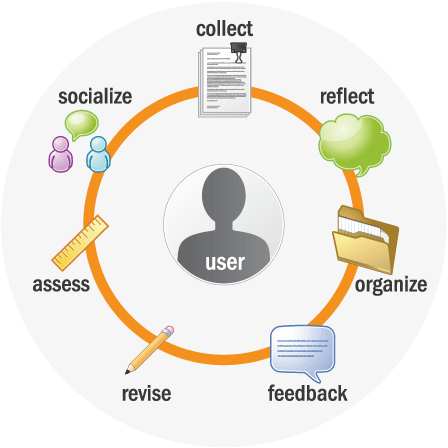 Steps to follow
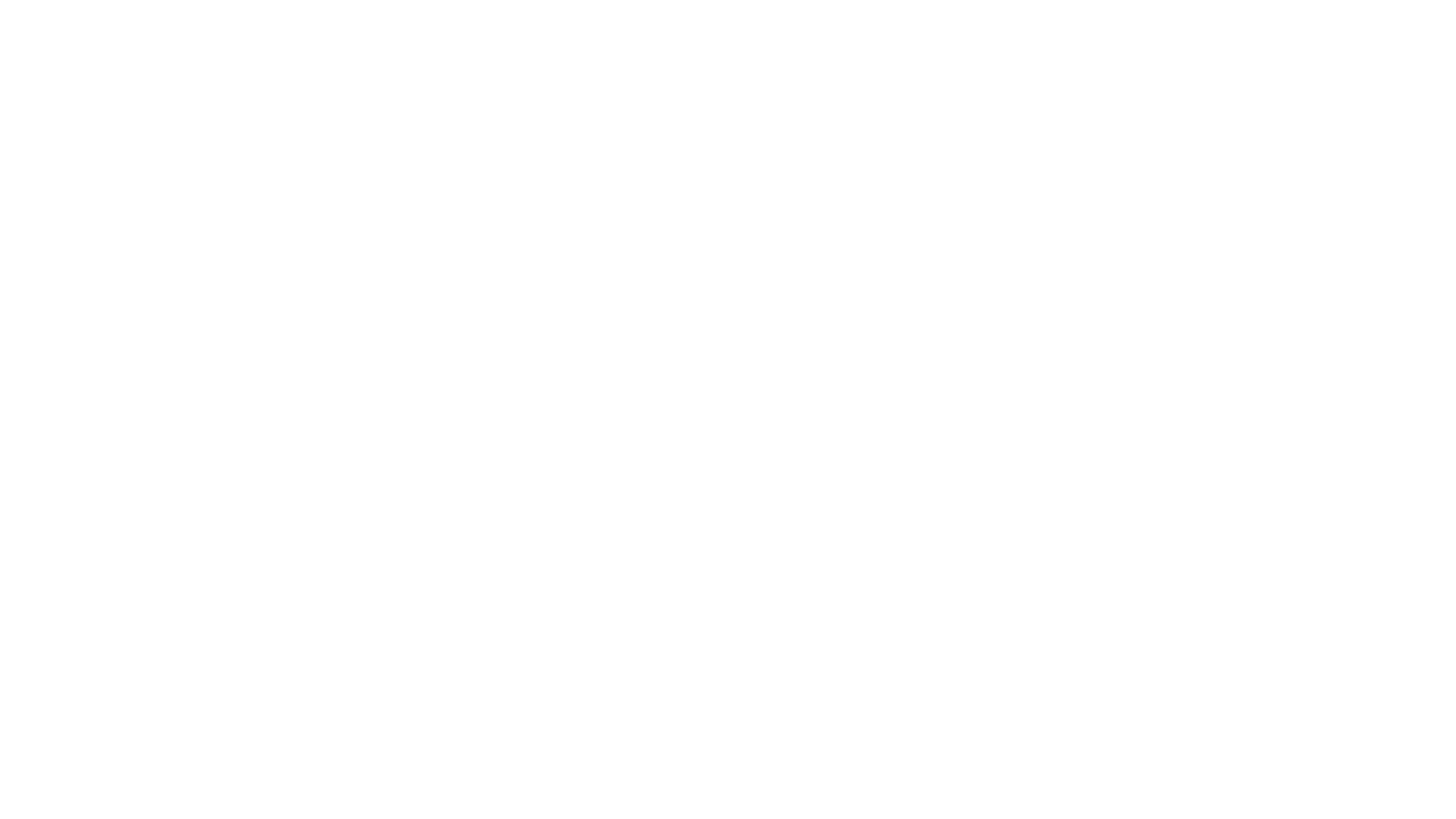 e-Portfolio
Portfolio for Students
Portfolio for Teachers
e-portfolio main page – NCDPS (NCKPS)
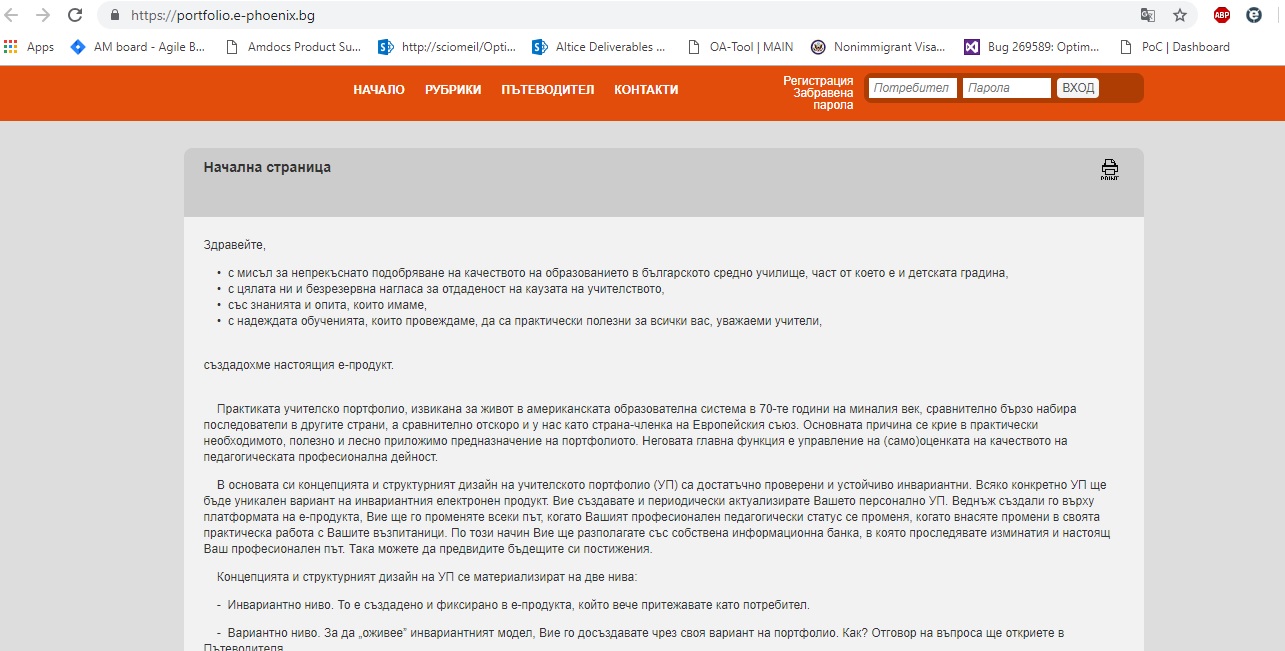 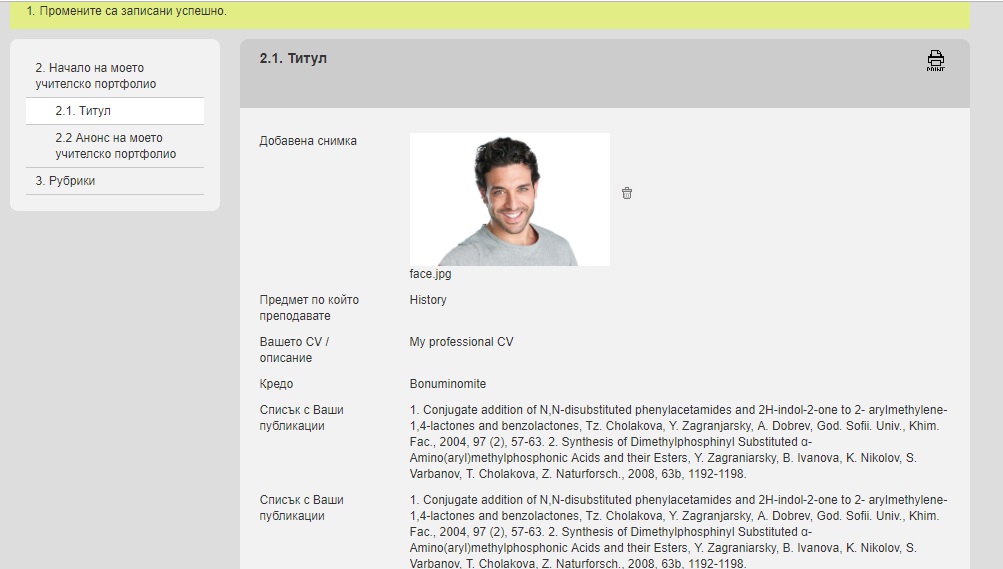 e-portfolio personal page
Core information
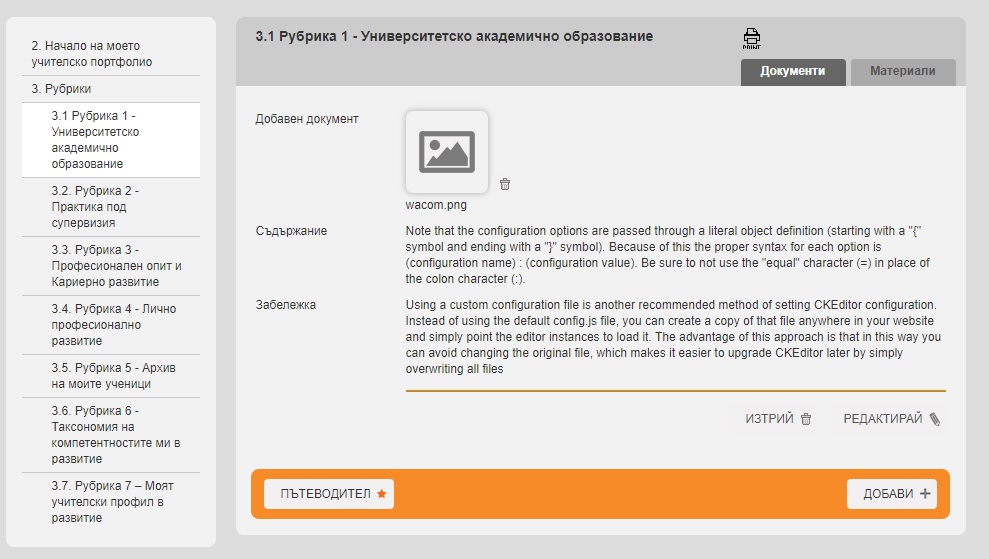 Tabs
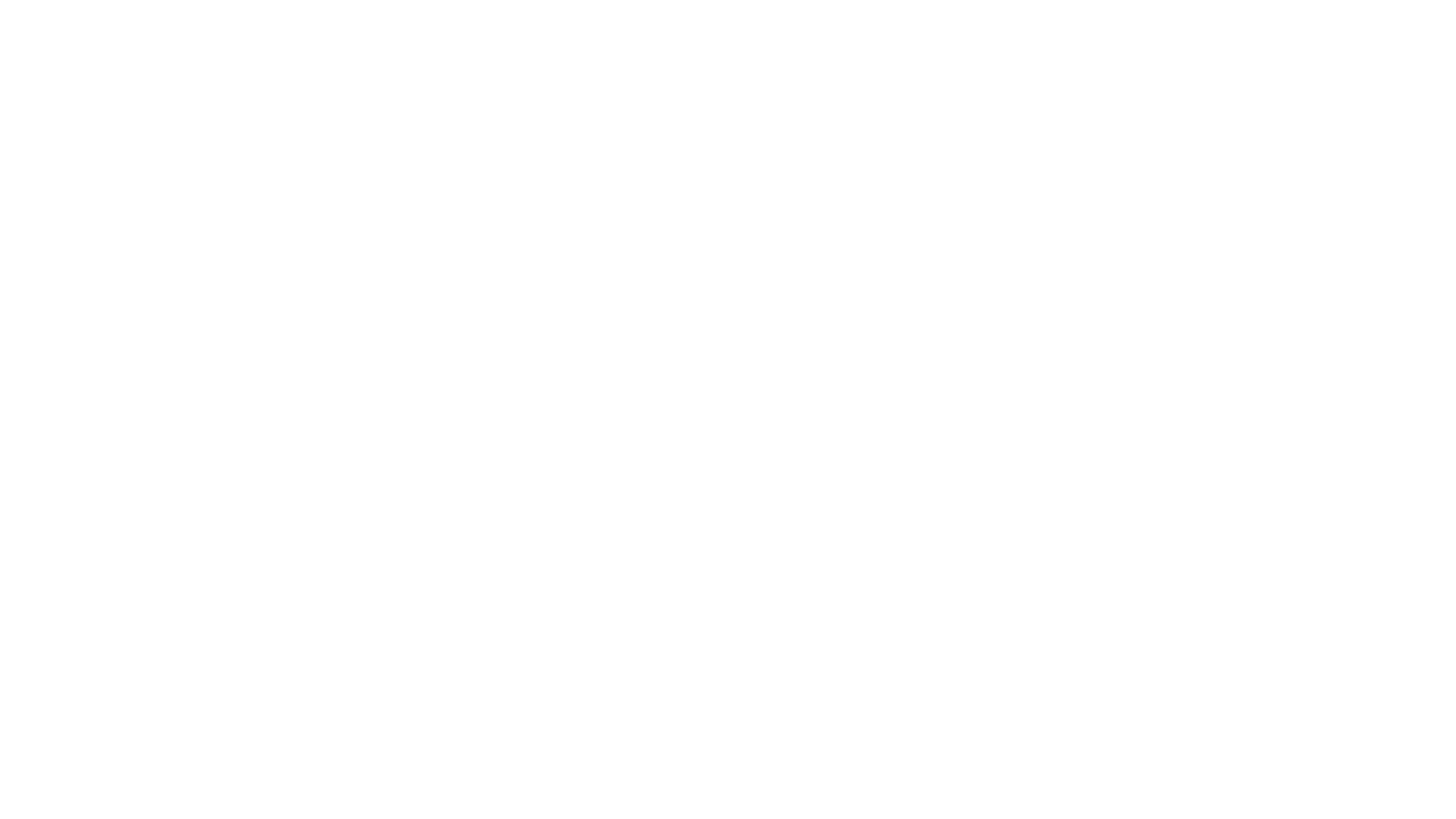 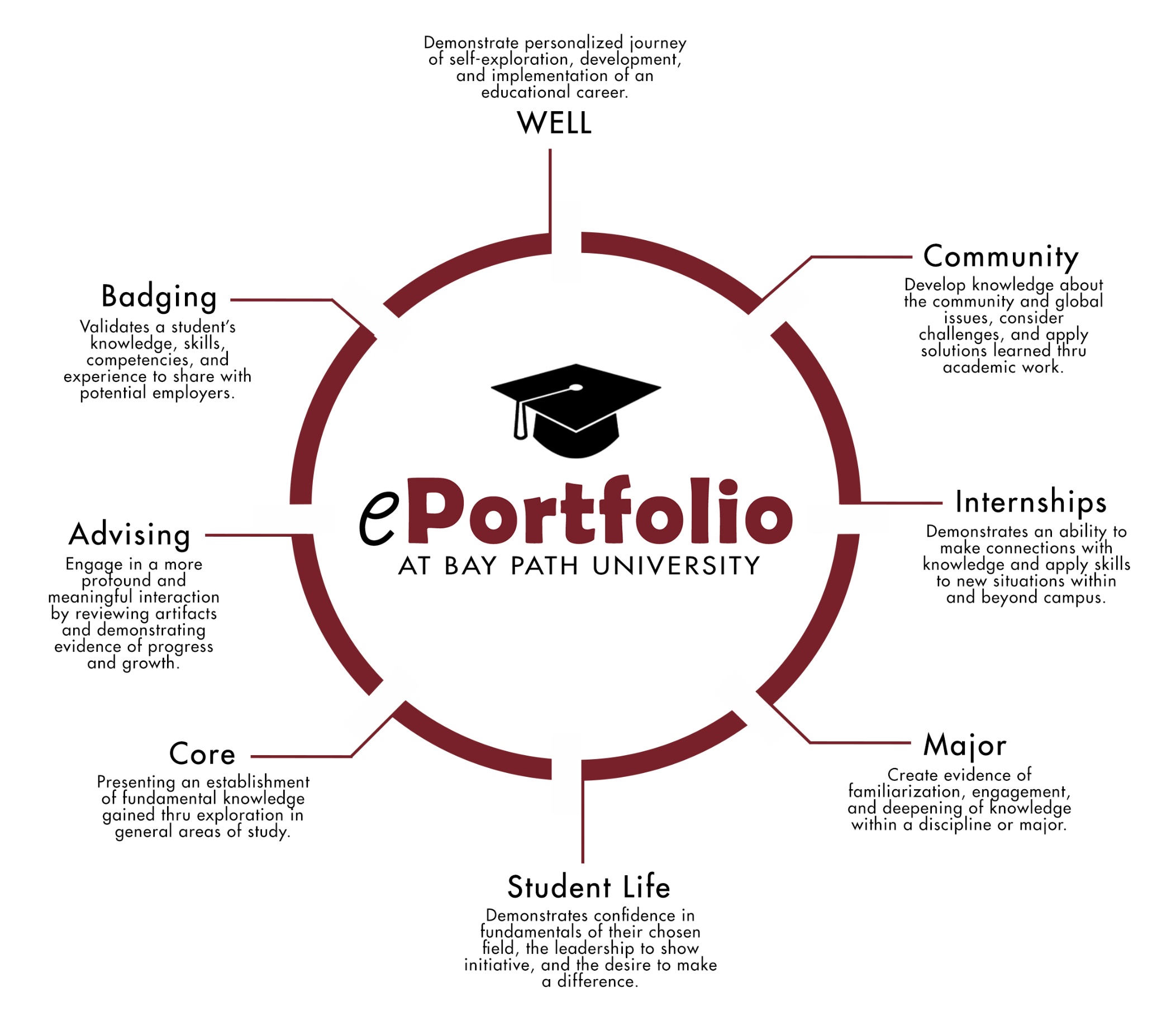 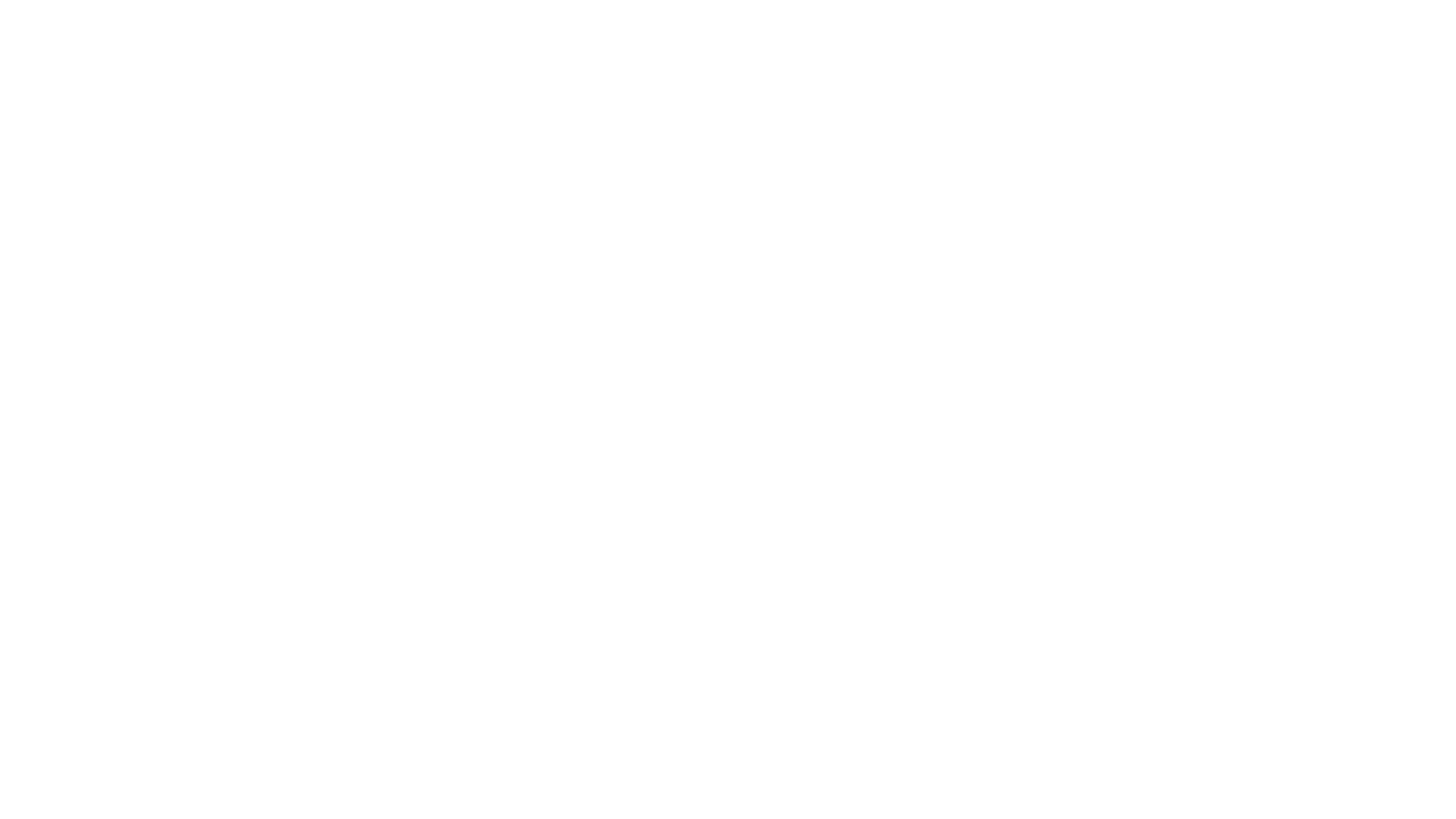 Benefits
Transparency; 
Visibility of Professionalism; 
Segmentation of professional fields and expertise;
Monitor and Control;
Integration of Schools, Universities, Institutions and Business;
Less stress and more Confidence.
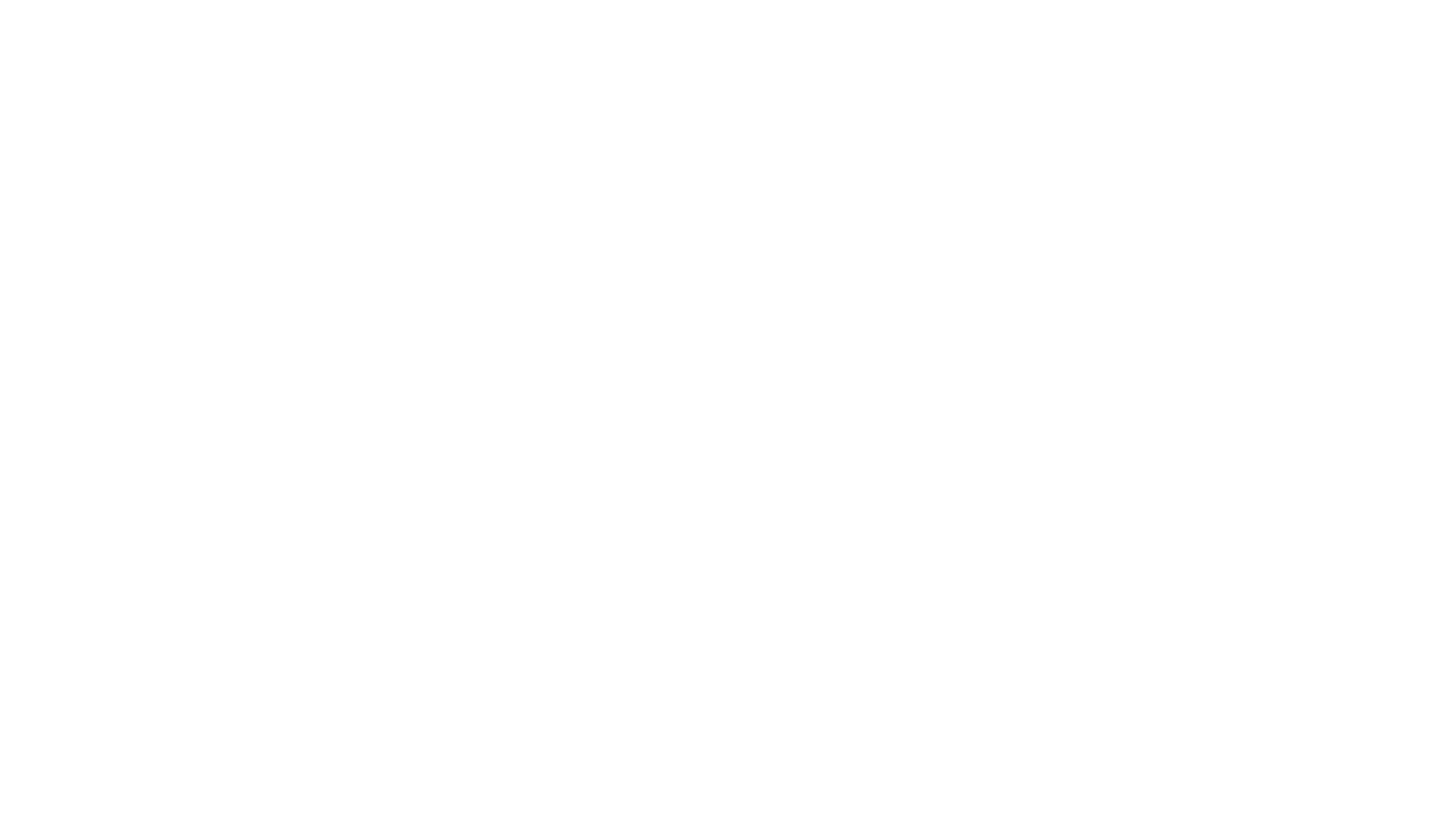 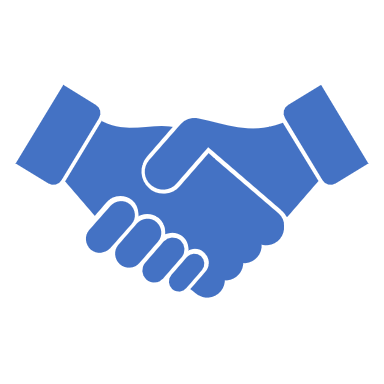 Thank you for you attentions.

Q&A